Bridging the gap
From society without internet to techo-natives
Tina Marković, Barbara Pinculić
Tirana
7.6.2023.
Croatia
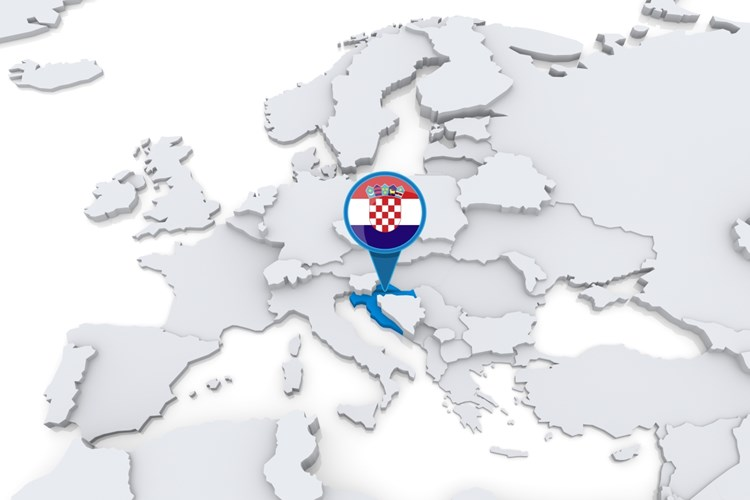 1991. Independency

2013. EU

population of 3 871 833

56.542 km2

low density population 68,47/km2

1244 islands
2
1# Fun fact
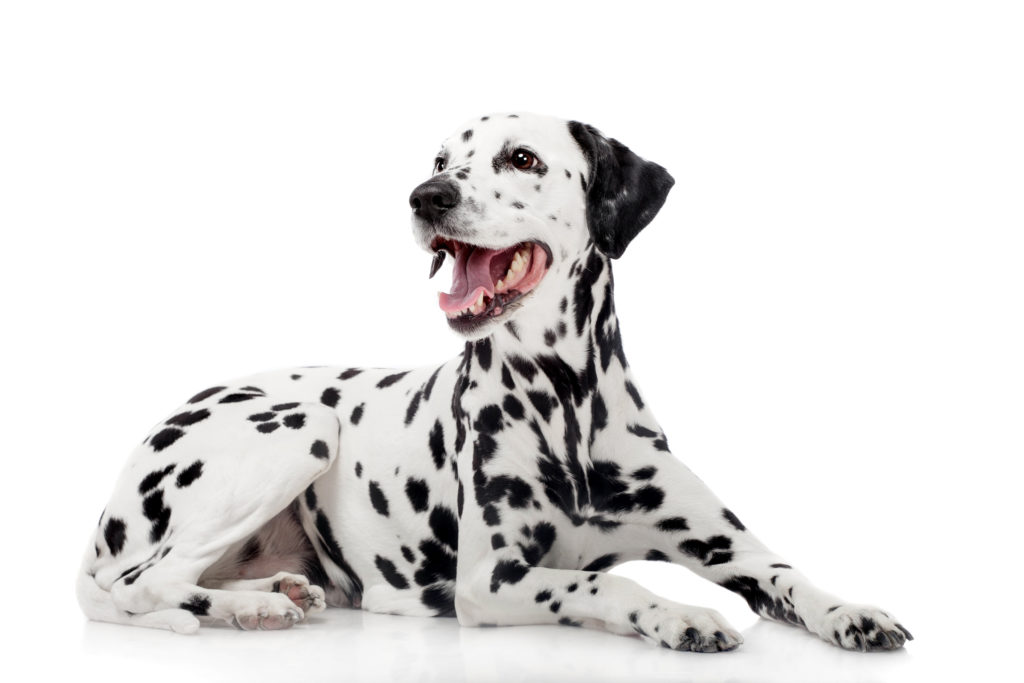 3
2# Fun fact
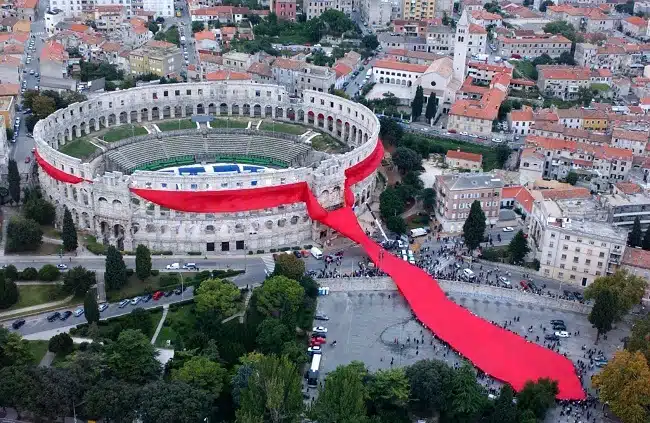 4
3# Fun fact
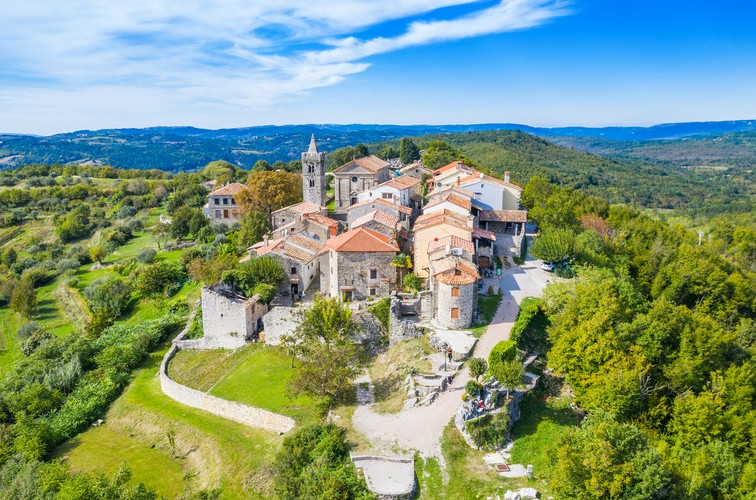 5
What are the Croatians most proud of?
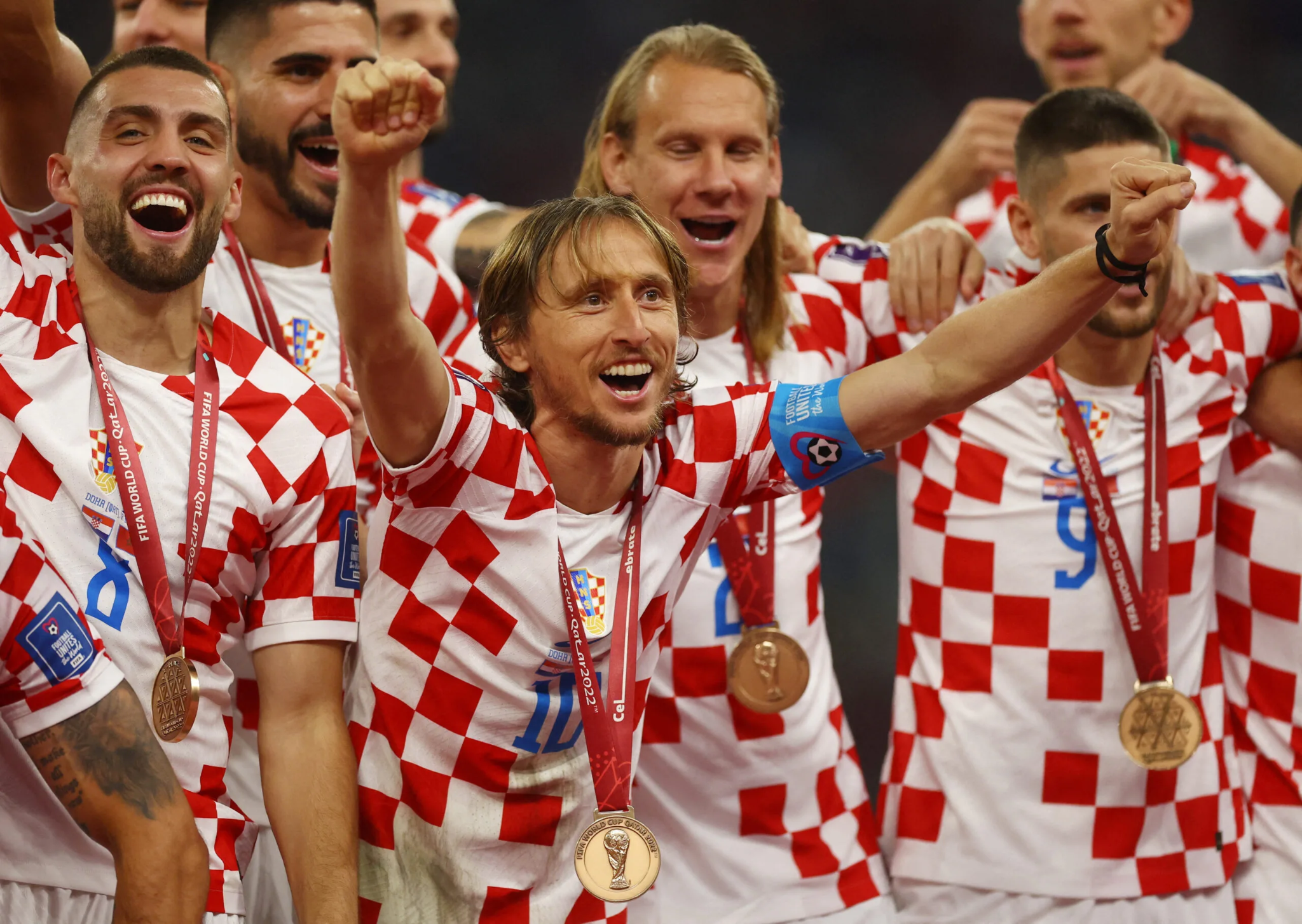 6
About us…
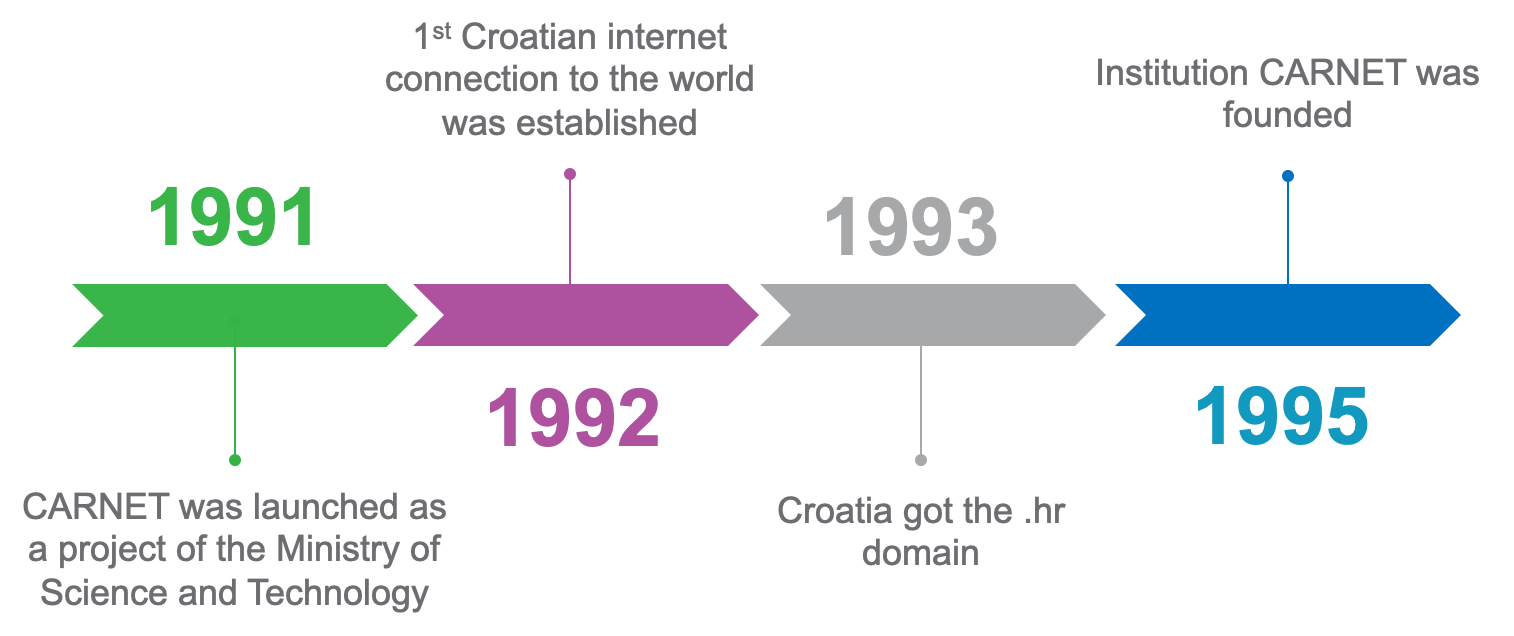 7
About us…
Croatian Academic and Research Network

Connectivity
E-services
Security 
User support 

200 + employees

Public institution


Budget: 85 000 000 EUR

EU funding 70%
Government 30%


70+ services
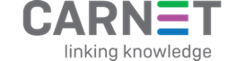 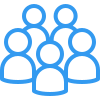 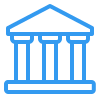 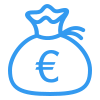 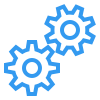 8
Users
End users:
50 000 + teachers, 500 000 pupils
20 000 staff, 200 000 students
Primary and Secondary Schools
Institutions of Higher Education
Scientific and Research Institutes
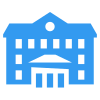 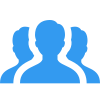 9
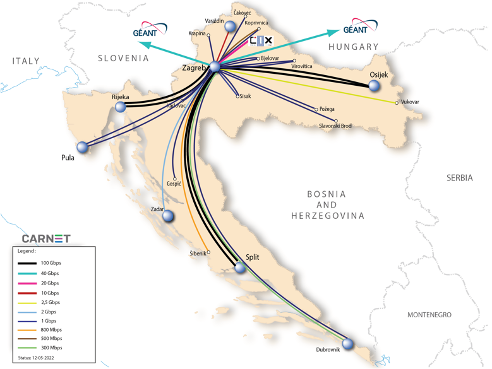 Connecting 5144 locations
10
CARNET in 90’s and early 2000’s
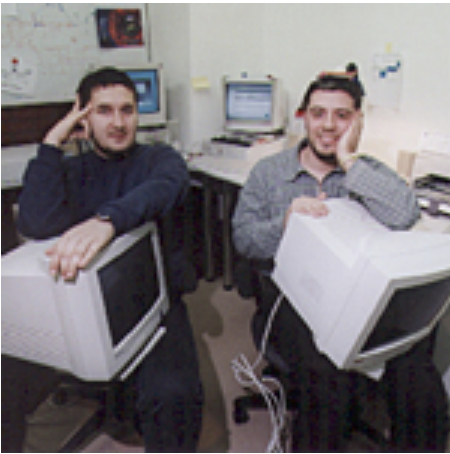 Young and agile organization

Serving universities and research institutes 

Services: 
connectivity
courses 
videoconferences 
security
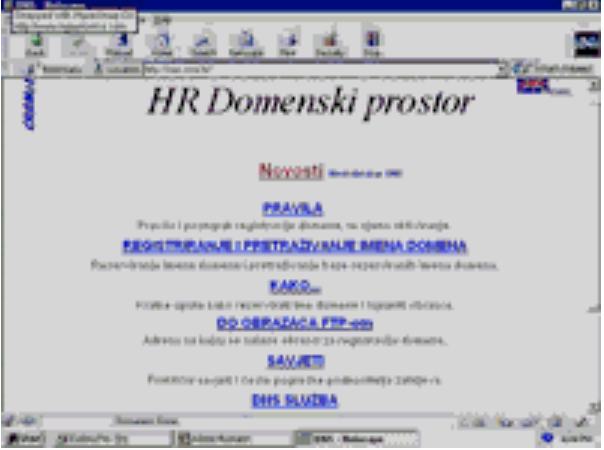 11
CARNET in the late 2000’s
Intense growth:
Users - schools becoming users
Services
Employees
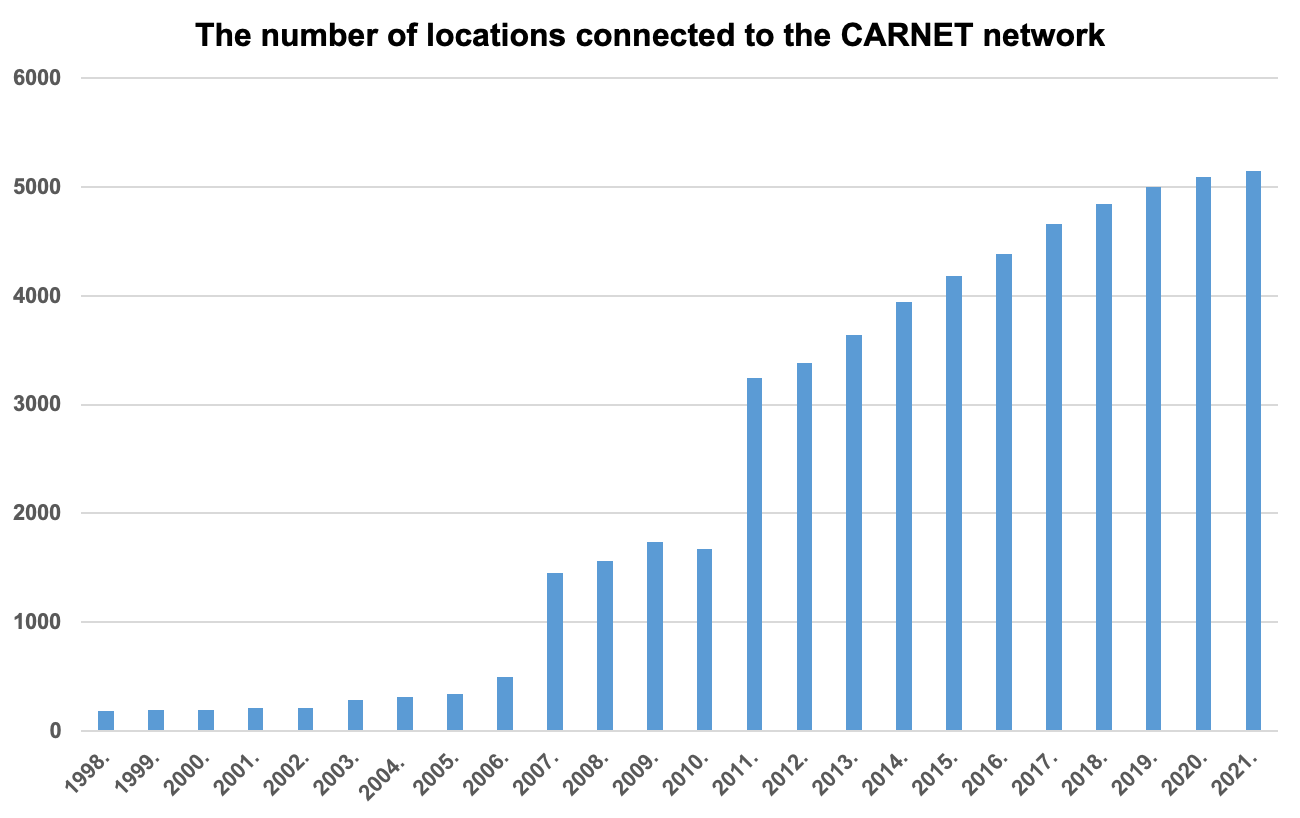 12
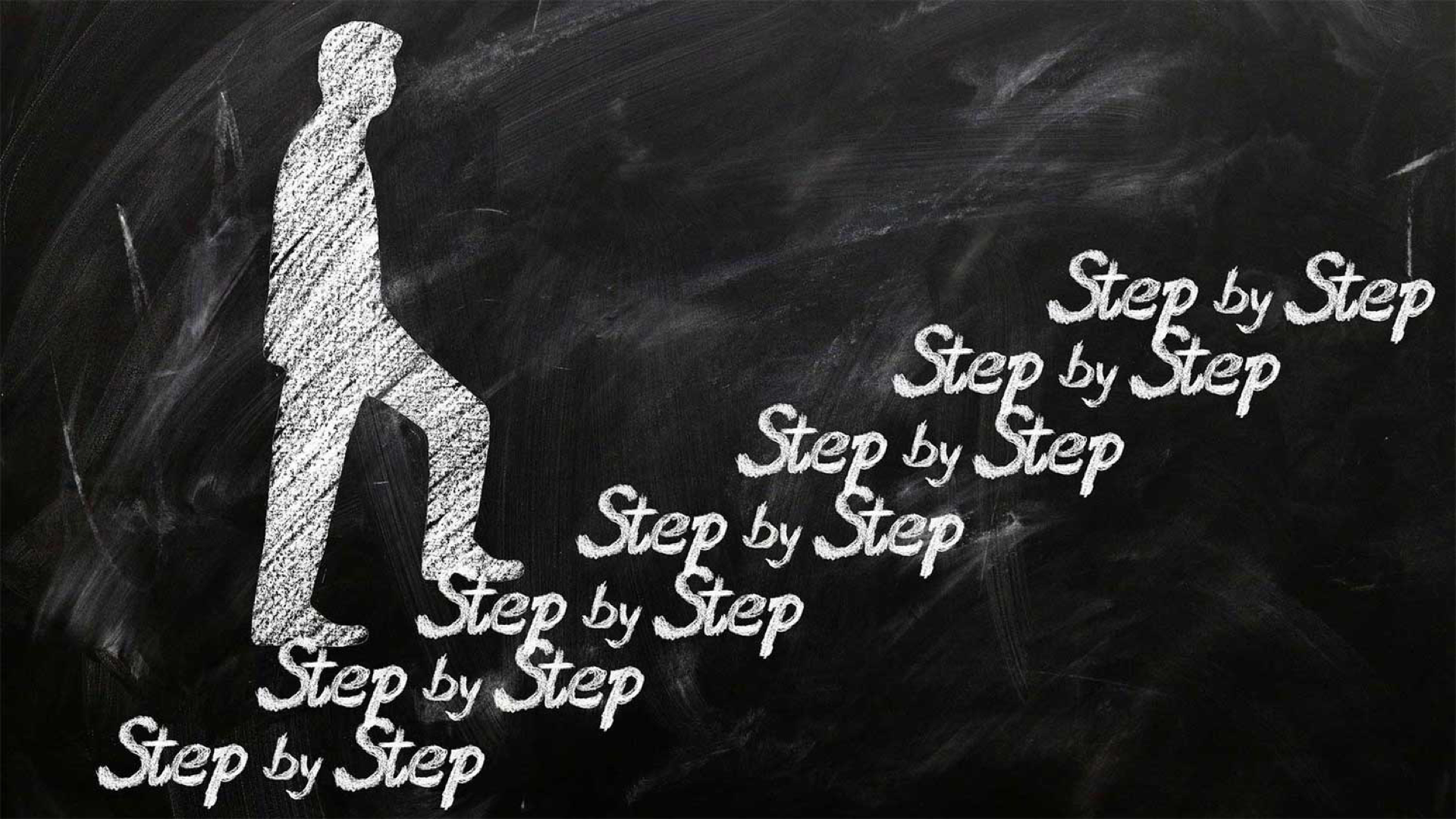 13
In the beginning…
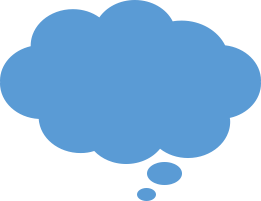 2006.
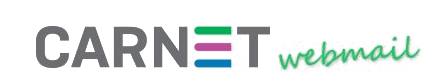 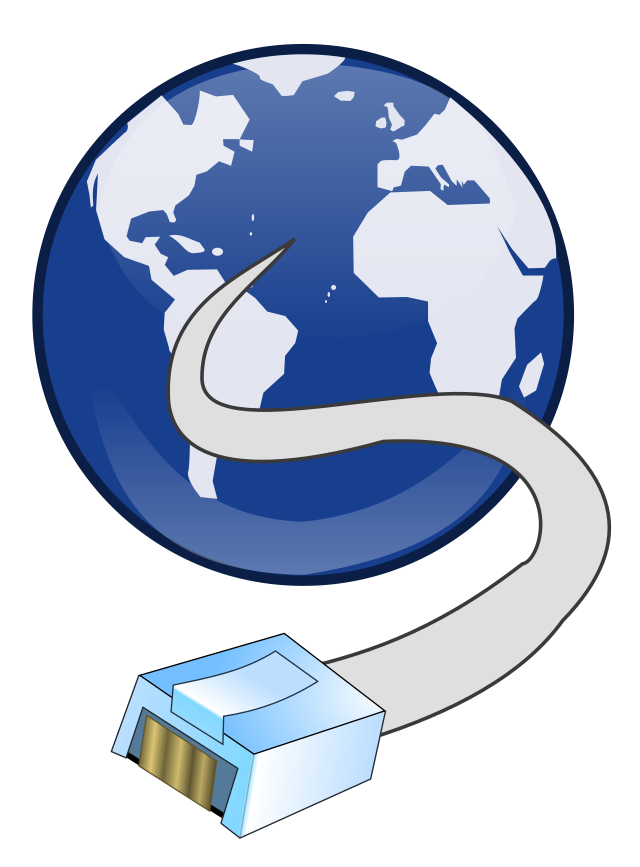 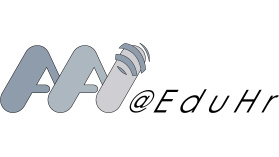 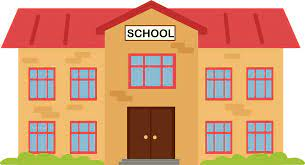 14
Central e-Registry
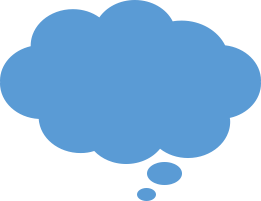 2006.
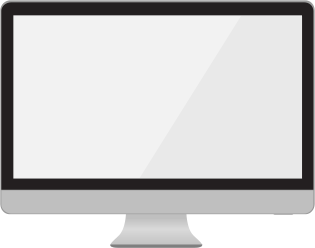 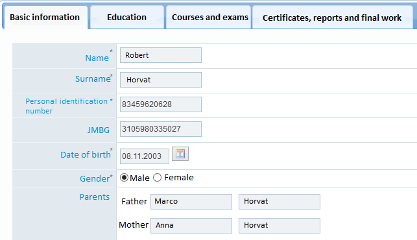 15
e-Classbook
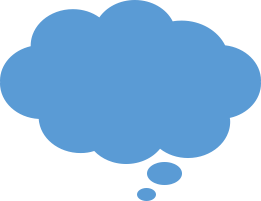 2011.
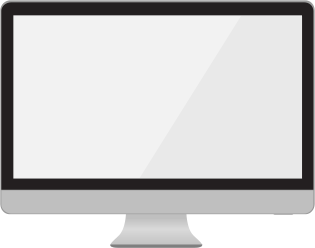 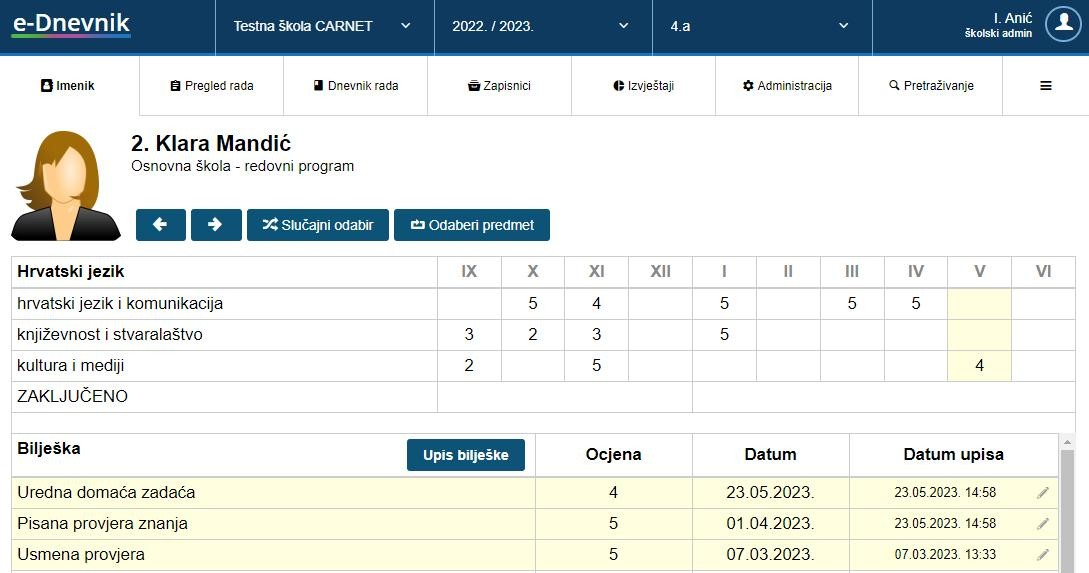 16
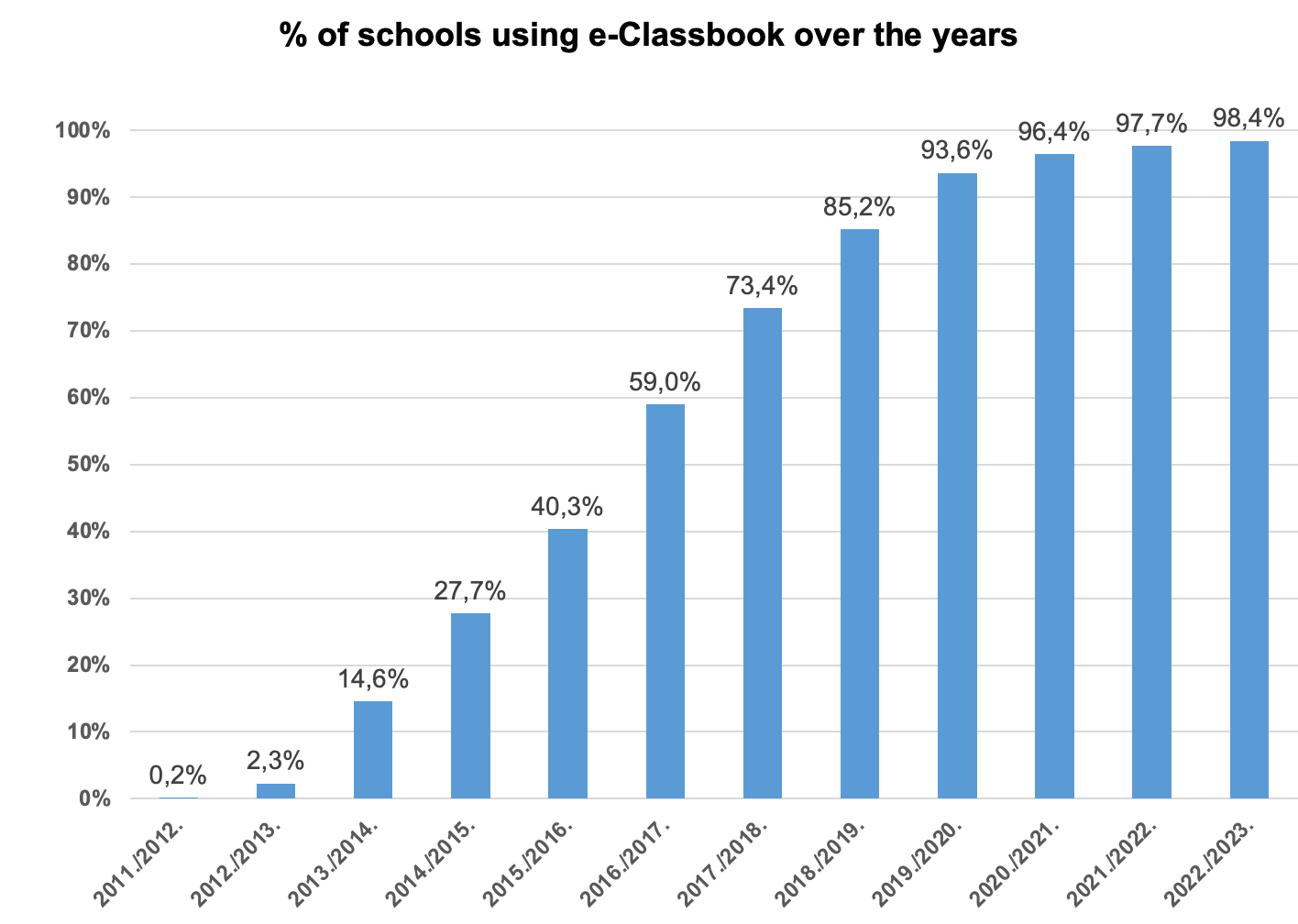 17
e-Enrolment in secondary schools
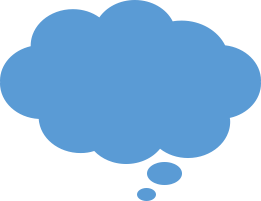 2013.
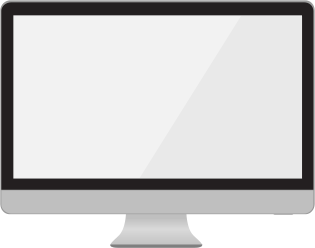 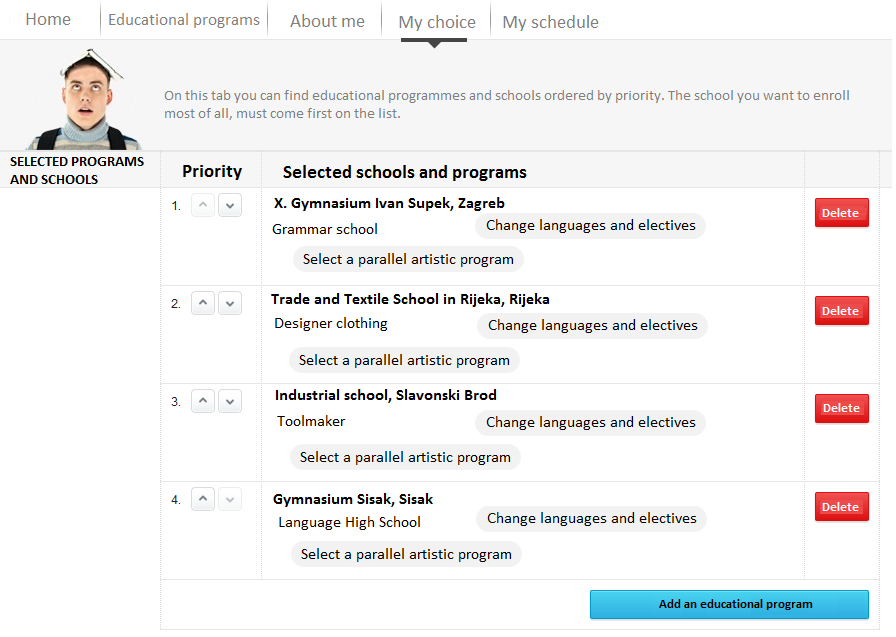 18
e-Schools programme: Development of the System of Digitally Mature Schools
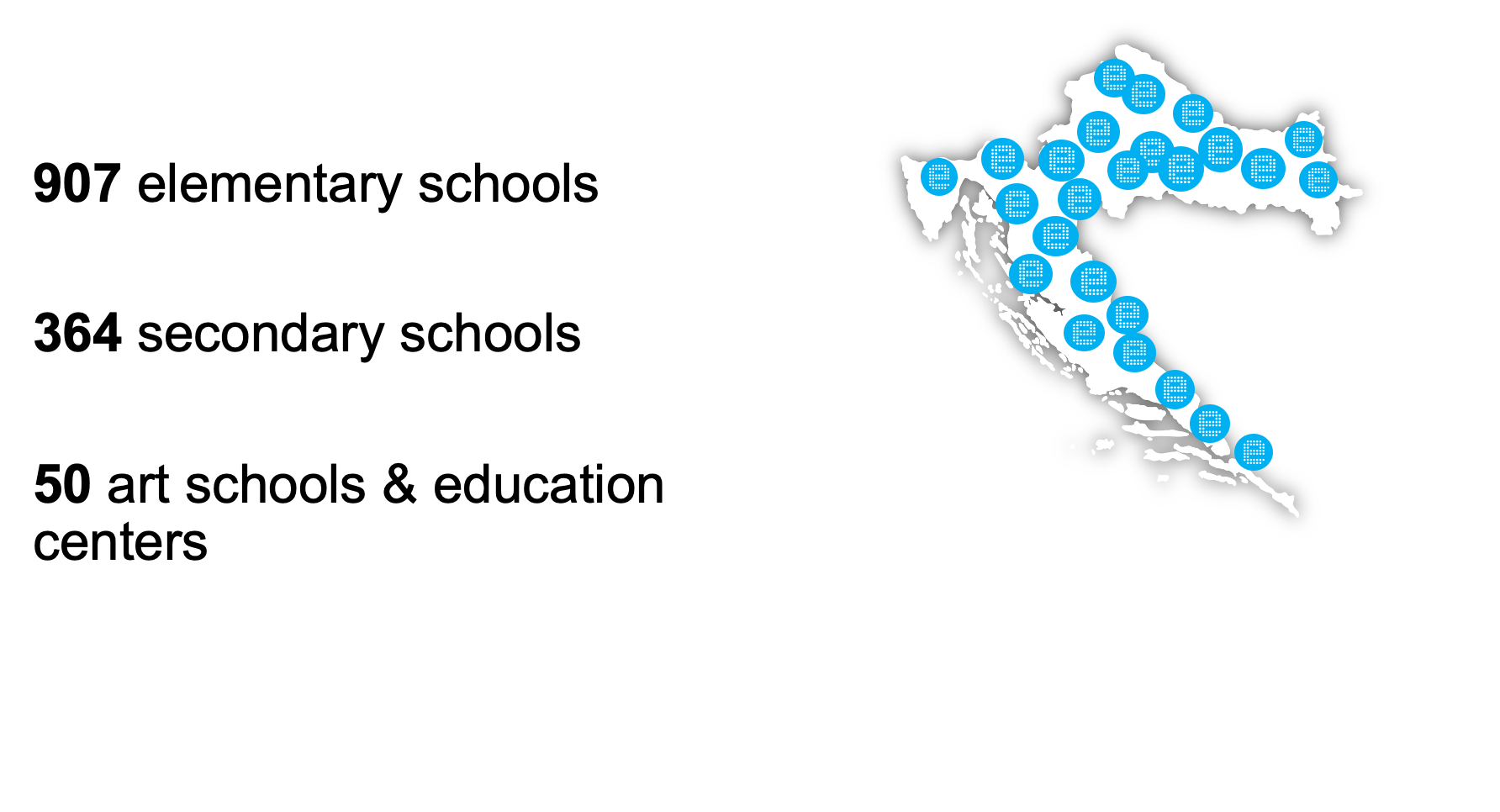 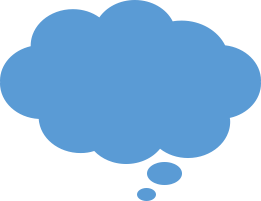 2015.- 2023.
19
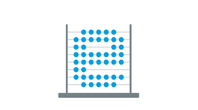 Infrastructure                        e-services                         e-content               Education & Support                  Research
e-Schools
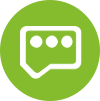 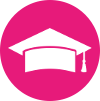 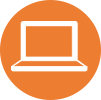 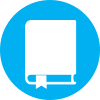 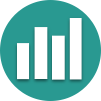 Total budget: 217 million euros
20
Digital maturity of schools - framework
21
What is next…..
e-Universities
e-Enrollment
new services for schools
from kindergarten to adult education
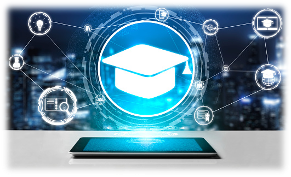 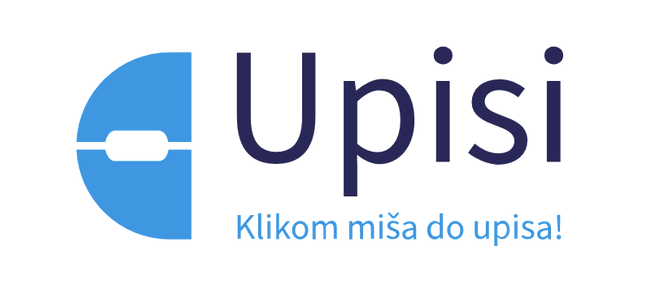 22
Thank you
Any questions?
tina.markovic@carnet.hr
barbara.pinculic@carnet.hr